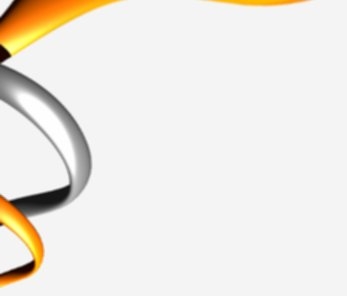 Parallel MATLAB jobs on Biowulf
Dave Godlove, HPC @ NIH
david.godlove@nih.gov
February 17, 2016
While waiting for the class to begin, log onto Helix and execute the following command

$ cp –r /data/classes/matlab/swarm_example /data/$USER
Outline
Steps to running parallel MATLAB jobs

Developing code interactively

Compiling code

Writing swarm files and calling swarm

Monitoring jobs

A concrete example (processing image files)
$ cp –r /data/classes/matlab/swarm_example /data/$USER
Quick review of a few MATLAB tricks
fprintf
>> name='Mary'; adjective='little'; noun='lamb'

>> fprintf('%s had a %s %s. \n',name,adjective,noun)

Mary had a little lamb.
>>
Quick review of a few MATLAB tricks
sprintf
>> name='Mary'; adjective='little'; noun='lamb'

>> sentence = ...
	sprintf('%s had a %s %s. \n',name,adjective,noun);

>> sentence

sentence =

Mary had a little lamb.
Quick review of a few MATLAB tricks
eval
>> part1='6'; part2='7';

>> eval(['ultimate_answer = ' part1 ' * ' part2])

ultimate_answer = 

	42
Quick review of a few MATLAB tricks
eval(sprintf('command'))
>> part1='6'; part2='7';

>> eval(sprintf('ultimate_answer = %s * %s',part1,part2))

ultimate_answer = 

	42
Quick review of a few MATLAB tricks
evalc
>> part1='6'; part2='7';

>> my_string = ...
	evalc(sprintf('ultimate_answer = %s * %s',part1,part2));

>> my_string

my_string = 

ultimate_answer = 

	42
Quick review of a few MATLAB tricks
! (pronounced bang, similar to system)
>> whoami
Undefined function or variable 'whoami'.

>> !whoami
godlovedc

>> user = evalc('!whoami'), host = evalc('!hostname')

user = 
godlovedc

host = 
cn1653
Quick review of a few MATLAB tricks
fprintf

sprintf

eval

evalc

!
Outline
Steps to running parallel MATLAB jobs

Developing code interactively

Compiling code

Writing swarm files and calling swarm

Monitoring jobs

A concrete example (processing image files)
$ cp –r /data/classes/matlab/swarm_example /data/$USER
Outline
Steps to running parallel MATLAB jobs

Developing code interactively

Compiling code

Writing swarm files and calling swarm

Monitoring jobs

A concrete example (processing image files)
$ cp –r /data/classes/matlab/swarm_example /data/$USER
[Speaker Notes: The NIH Biowulf Cluster: Scientific Supercomputing
Wed Feb 03
All Day
Steven Fellini/Susan Chacko]
Quick overview of the cluster
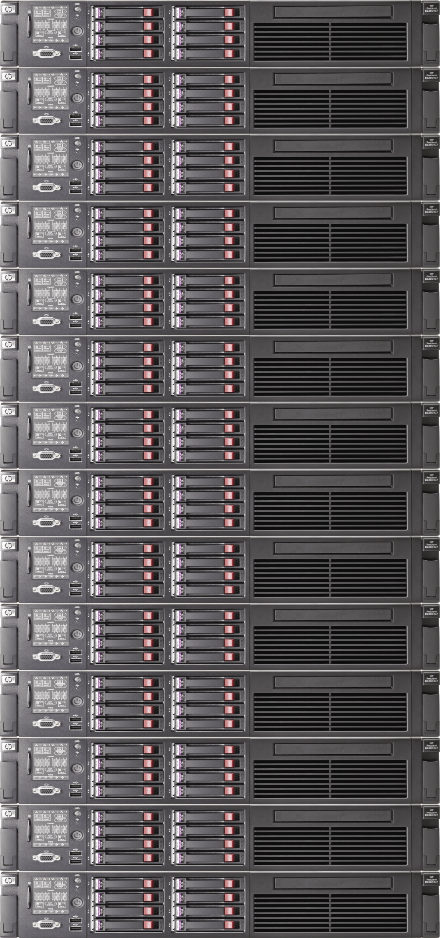 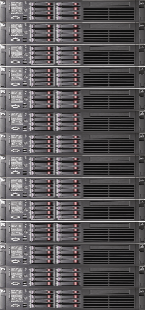 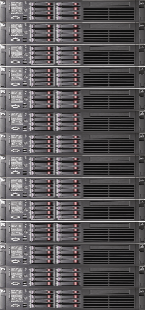 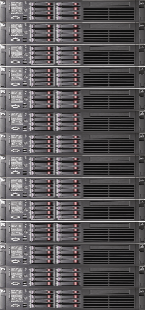 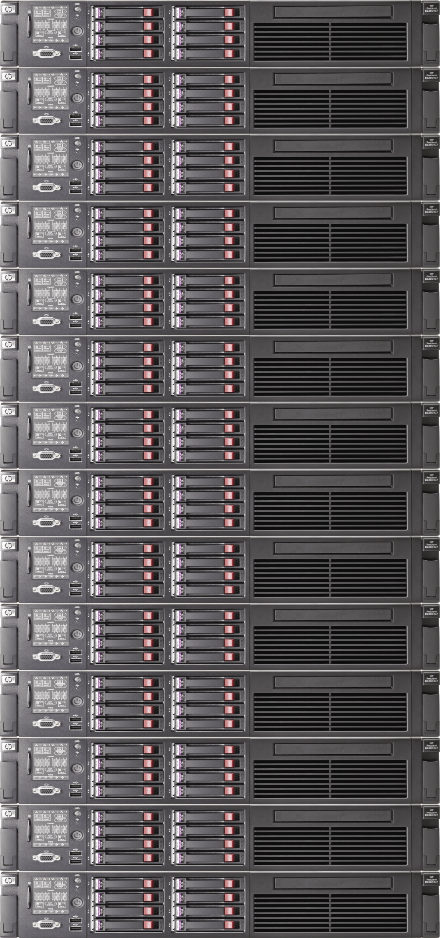 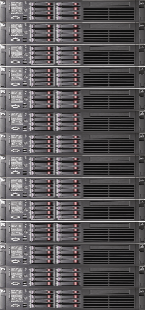 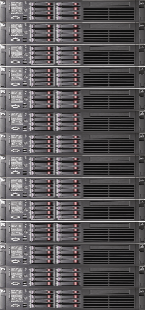 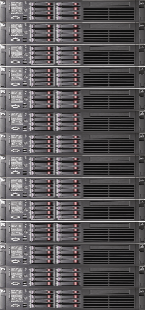 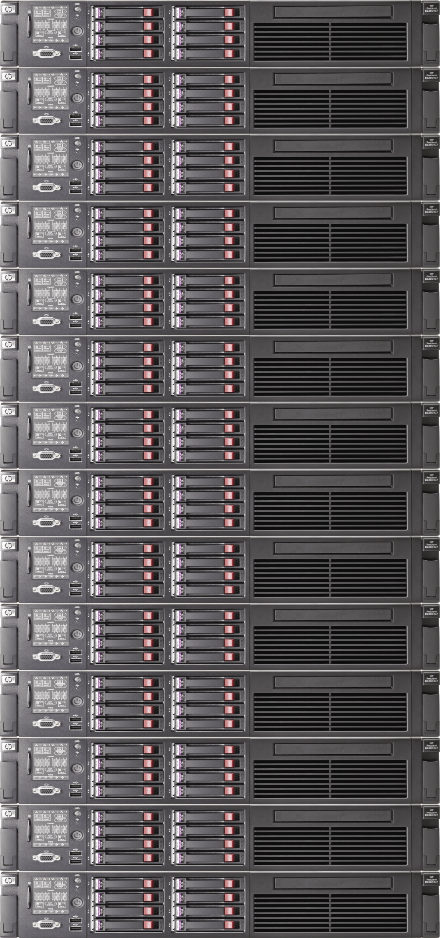 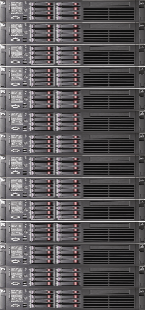 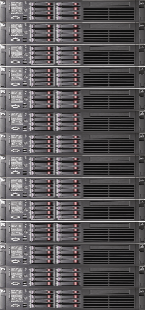 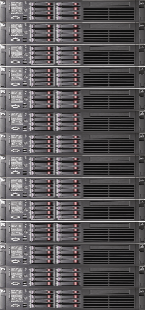 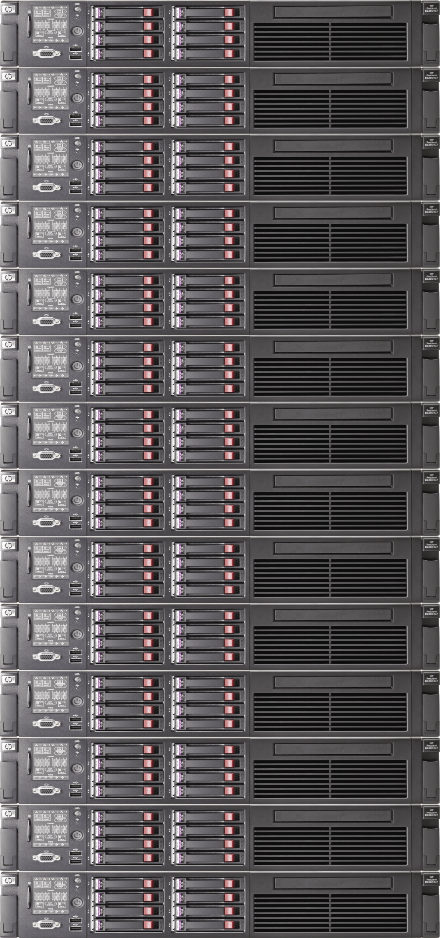 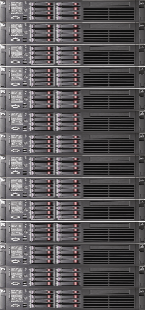 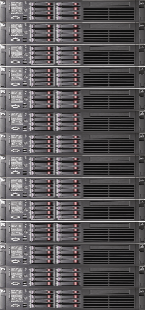 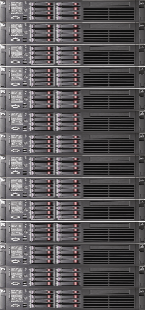 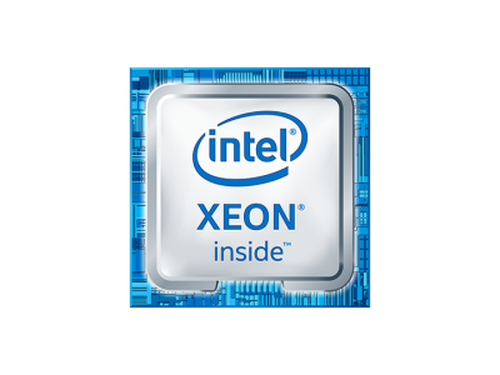 2 CPUs
(1 hyperthreaded core)
Storage (mounted on all nodes)
Biowulf partition
Biowulf cluster
Biowulf login node
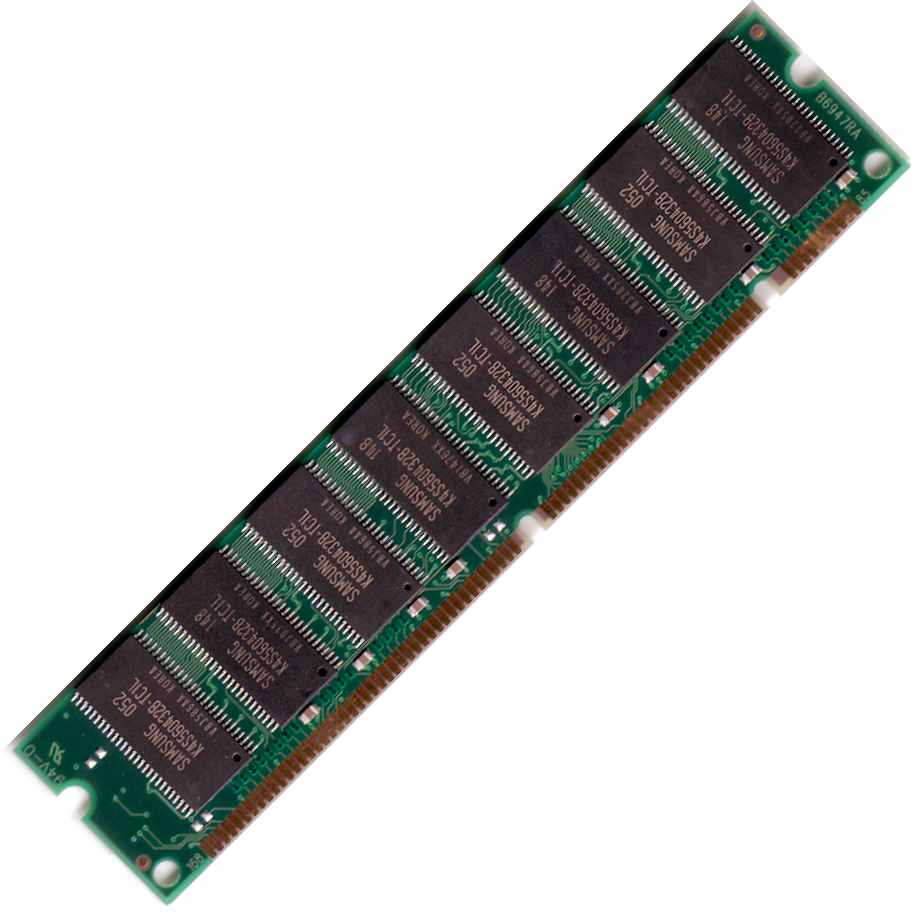 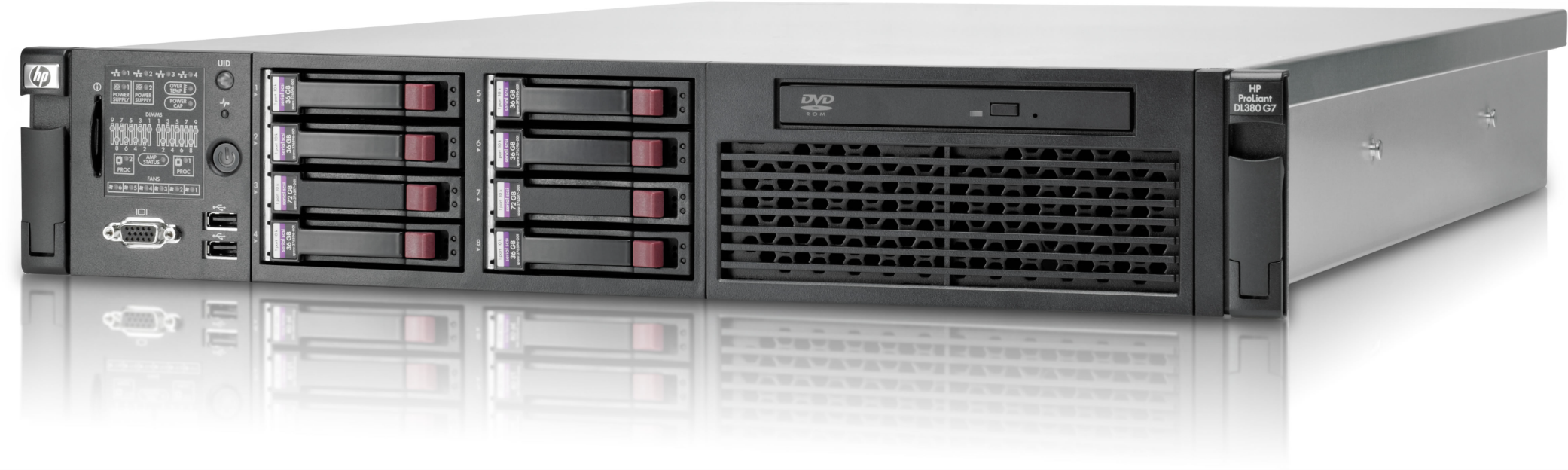 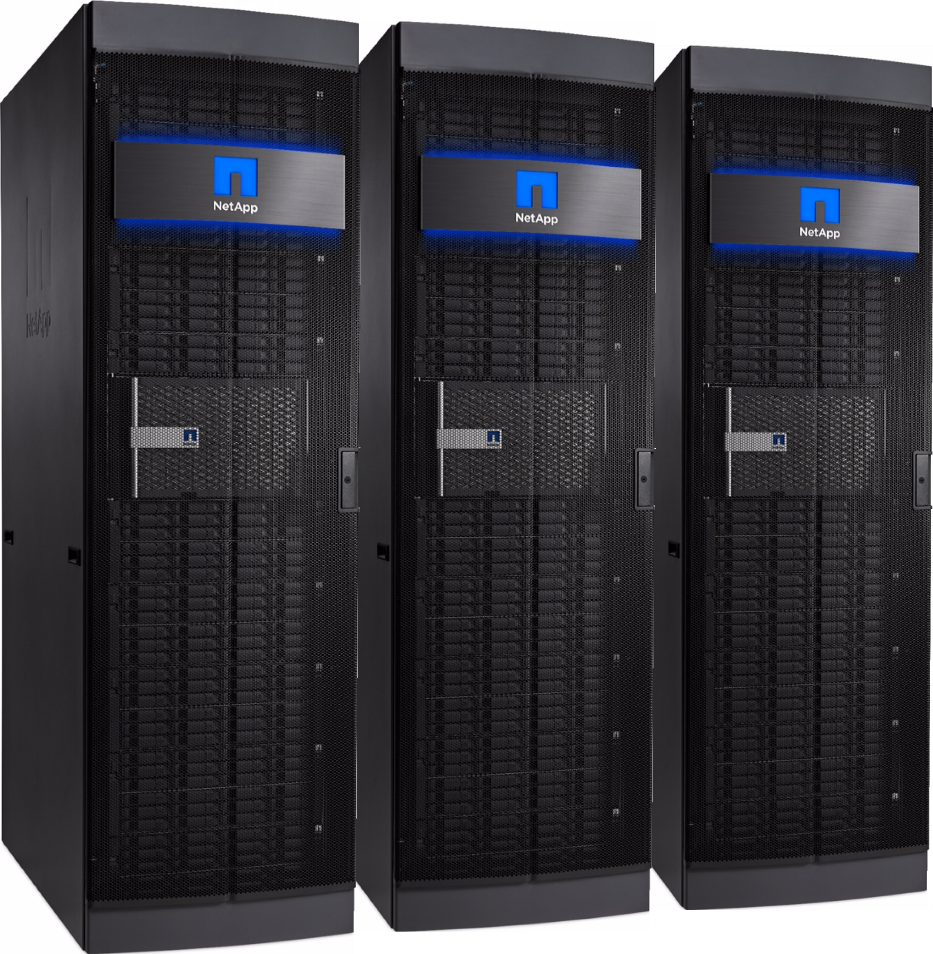 Biowulf compute node
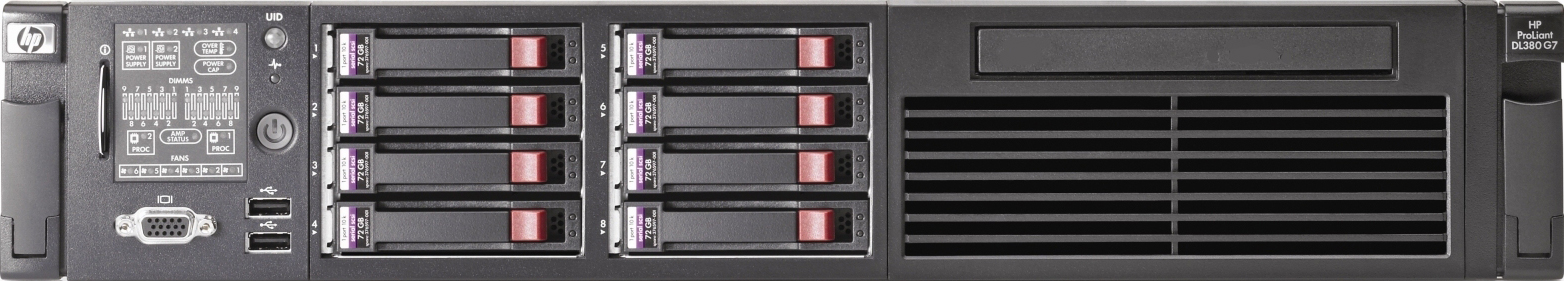 4 GB memory
(2 GB per CPU)
[Speaker Notes: The NIH Biowulf Cluster: Scientific Supercomputing
Wed Feb 03
All Day
Steven Fellini/Susan Chacko]
Developing code interactively
The steps to starting an interactive MATLAB session on a Biowulf compute node
$ ssh -Y user@biowulf.nih.gov

$ sinteractive -c 4 --mem=4g -L matlab,matlab-image,matlab-stat,matlab-compiler

$ module load matlab/<ver>

Two options, GUI or command prompt

$ matlab&
Or 
$ matlab -nojvm
Developing code interactively
Using ssh to start a secure shell session on biowulf
$ ssh -Y user@biowulf.nih.gov

This step my differ depending on the client
-putty
-X-Win32
-XQuartz
-NoMachine (preferred client / available for Windows, Mac 		and Linux, )

https://hpc.nih.gov/docs/connect.html
Developing code interactively
Using sinteractive to allocate resources
$ sinteractive -c 4 --mem=4g -L matlab,matlab-image,matlab-stat,matlab-compiler
Developing code interactively
Loading modules
$ module load matlab

Or

$ module load matlab/2015b

$ module load matlab/2014b

etc...
Developing code interactively
GUI vs. command line MATLAB
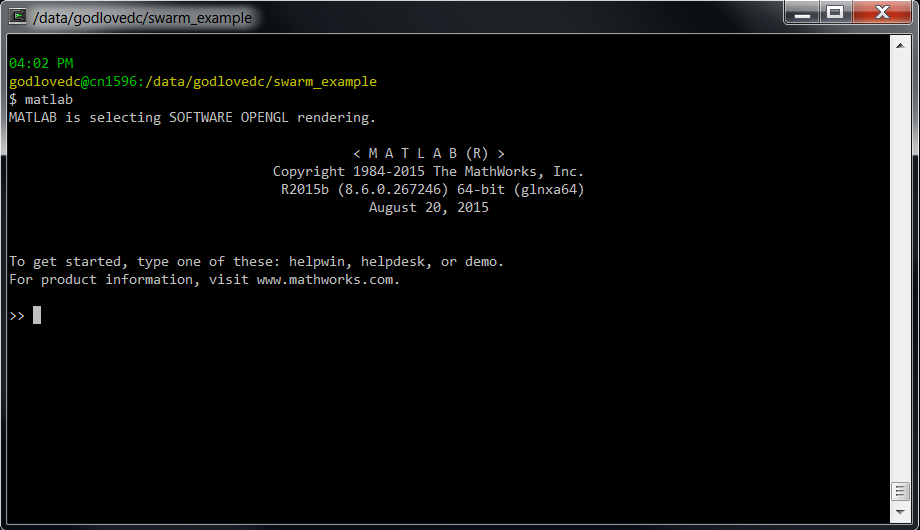 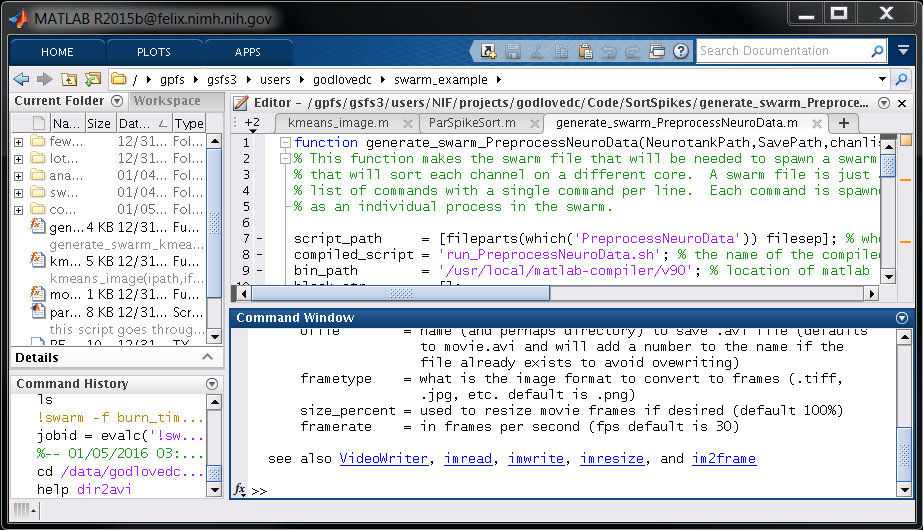 $ matlab& 

Or

$ matlab -nojvm
Outline
Steps to running parallel MATLAB jobs

Developing code interactively

Compiling code

Writing swarm files and calling swarm

Monitoring jobs

A concrete example (processing image files)
$ cp –r /data/classes/matlab/swarm_example /data/$USER
Outline
Steps to running parallel MATLAB jobs

Developing code interactively

Compiling code

Writing swarm files and calling swarm

Monitoring jobs

A concrete example (processing image files)
$ cp –r /data/classes/matlab/swarm_example /data/$USER
Compiling code
Overview

Removes the need for MATLAB licenses

Allows you to run hundreds or thousands of instances of your code in parallel
Compiling code
Overview

Using a command like the following:

$ mcc2 –m my_function.m
or
>> mcc2 -m my_function.m
or
>> mcc2('-m','my_function.m')
Compiling code
Overview

produces several new files 
(from my_function.m)

my_function			
run_my_function.sh		
readme.txt				
mccExcludedFiles.log		
requiredMCRProducts.txt
binary
shell wrapper used to invoke my_function
some useful info (version of MATLAB)
lists some files that cannot be compiled
not human readable?
Compiling code
Overview

Execute compiled code using the shell script:
$ run_my_function.sh /usr/local/matlab-compiler/v90 input1 input2 inputN
Compiling code
Before you begin

Consider suppressing non-diagnostic output and figures

Will not be seen by user during execution and may complicate output (.o) files.
Compiling code
Before you begin

Can use the isdeployed flag:

% isdeployed evaluates to “true” if code is 
% compiled here we say if not deployed plot a 
% figure and pause
if ~isdeployed
figure
plot(x,y)
pause
end
Compiling code
Before you begin

Every function must be on your path at compile time.
Compiling code
Before you begin

Every function must be on your path at compile time!

No addpath('/new/path') statements! 

Avoid cd('/new/path') statements too!
Compiling code
Before you begin

Compiled code will only accept strings as input

$ run_my_function.sh /usr/local/matlab-compiler/v90 input1 input2 inputN

For example:

$ run_my_function.sh /usr/local/matlab-compiler/v90 3 [1 2 5] {1,2,5}

Will be interpreted as:

>> my_function('3','[1 2 5]','{1,2,5}')
Compiling code
Before you begin

Code must convert strings back to their intended data types

input1 = char2double(input1);

eval(sprintf('input1 = %s;',input1))
Compiling code
Before you begin

Code must convert strings back to their intended data types

% this will check to see if the variable (var) is
% string and will convert it to strings value
if ischar(input1)
eval(sprintf('input1 = %s;',input1))
end
Compiling code
When ready to compile, mcc is the proper command.

>> mcc -m my_function.m

But don’t use it!

It will tie the compiler license up for as long as your MATLAB session is active!
Compiling code
Instead, use mcc2 (wrapper to mcc)

>> mcc2 -m my_function.m

Opens a new instance of MATLAB, calls mcc to compile code, then closes new instance of MATLAB to release compiler license.

Available from MATLAB interactive sessions or from the shell (after loading MATLAB module).
Compiling code
Use the following command if mcc2 does not appear on your search path.

>> rehash toolbox
Compiling code
Runtime flags

-singleCompThread 
-nodisplay
-nojvm

For example:
>> mcc2 -m -R -nodisplay -R -singleCompThread my_function.m
Compiling code
Using the correct component runtime
$ run_my_function.sh /usr/local/matlab-compiler/v90 input1 input2 inputN

MATLAB version  runtime library
--------------  ----------------
         2015b               v90
         2015a               v85
         2014b               v84
         2013a               v81
         2012b               v80

More info at:
https://hpc.nih.gov/apps/Matlab_compiler.html
Compiling code
Using a local mcr cache

$ ls -al | grep mcr
drwxr-x---   10 godlovedc godlovedc      4096 Nov 10 11:04 .mcrCache8.0
drwxr-xr-x    6 godlovedc godlovedc     32768 Jan 27 10:51 .mcrCache8.1
drwxr-x---    5 godlovedc godlovedc     73728 Jan 27 11:25 .mcrCache8.4
drwxr-x---   13 godlovedc godlovedc      8192 Oct 28 12:06 .mcrCache8.5
drwxr-x---   14 godlovedc godlovedc     24576 Feb 16 01:28 .mcrCache9.0
Compiling code
Using a local mcr cache

$ export MCR_CACHE_ROOT=/tmp/$USER/mcr_cache

or

>> user = deblank(evalc('!whoami'));
>> setenv('MCR_CACHE_ROOT',fullfile('/tmp',user,'mcr_cache'))
Outline
Steps to running parallel MATLAB jobs

Developing code interactively

Compiling code

Writing swarm files and calling swarm

Monitoring jobs

A concrete example (processing image files)
$ cp –r /data/classes/matlab/swarm_example /data/$USER
Outline
Steps to running parallel MATLAB jobs

Developing code interactively

Compiling code

Writing swarm files and calling swarm

Monitoring jobs

A concrete example (processing image files)
$ cp –r /data/classes/matlab/swarm_example /data/$USER
Writing swarm files and calling swarm
Swarm is a wrapper for sbatch

Creates 1 job per line (in a job array)

Greatly simplifies job submission

Tons of options

Can capture sbatch commands if useful
Writing swarm files and calling swarm
Overview: two step process

Write a swarm file that has a single command (job) on each line 

Invoke the swarm program using the name of the swarm file as an argument
Writing swarm files and calling swarm
Example swarm file:
myjobs.swarm

run_my_function.sh /usr/local/matlab-compiler/v90 param1
run_my_function.sh /usr/local/matlab-compiler/v90 param2
run_my_function.sh /usr/local/matlab-compiler/v90 param3
run_my_function.sh /usr/local/matlab-compiler/v90 paramN

$ swarm -f myjobs.swarm
Writing swarm files and calling swarm
Generating swarm files in MATLAB

% stick all the parameters in an array
param_list = {'param1' 'param2' 'param3' 'paramN'};

% make a command on a new line for each parameter
command_list = [];
for ii = 1:length(param_list)   
    command_list = [command_list ...
	 'run_my_function.sh '... 
	 '/usr/local/matlab-compiler/v90 '...
        param_list{ii}...
        '\n'];    
end

% write the commands into a swarm file
file_handle = fopen('myjobs.swarm','w+');
fprintf(file_handle,command_list);
fclose(file_handle);
Writing swarm files and calling swarm
Example swarm file:
myjobs.swarm

run_my_function.sh /usr/local/matlab-compiler/v90 param1
run_my_function.sh /usr/local/matlab-compiler/v90 param2
run_my_function.sh /usr/local/matlab-compiler/v90 param3
run_my_function.sh /usr/local/matlab-compiler/v90 paramN
Writing swarm files and calling swarm
Remember:
Inputs are strings

run_my_function.sh /usr/local/matlab-compiler/v90 1
run_my_function.sh /usr/local/matlab-compiler/v90 2
run_my_function.sh /usr/local/matlab-compiler/v90 3
run_my_function.sh /usr/local/matlab-compiler/v90 4
Writing swarm files and calling swarm
Arrays as input to compiled functions

param1 =

     4     1     0     2
     4     4     0     5
     2     0     4     0
     3     1     3     2

>> param1 = ['"' mat2str(param1) '"']

param1 =

"[4 1 0 2;4 4 0 5;2 0 4 0;3 1 3 2]"
Writing swarm files and calling swarm
Arrays as input to compiled functions

run_my_function.sh /usr/local/matlab-compiler/v90 "[4 1 0 2;4 4 0 5;2 0 4 0;3 1 3 2]"
run_my_function.sh /usr/local/matlab-compiler/v90 "[2 2 4 1;4 2 1 1;4 3 3 2;1 4 3 5]"
run_my_function.sh /usr/local/matlab-compiler/v90 "[2 1 5 1;3 3 3 4;1 3 1 1;4 4 1 4]"
…
run_my_function.sh /usr/local/matlab-compiler/v90 "[1 1 4 1;5 3 3 4;2 2 3 4;1 2 5 2]"
Writing swarm files and calling swarm
Arrays as input to compiled functions
param1 =

[4 1 0 2;4 4 0 5;2 0 4 0;3 1 3 2]

>> eval(sprintf('param1 = %s',param1))

param1 =

     4     1     0     2
     4     4     0     5
     2     0     4     0
     3     1     3     2
Writing swarm files and calling swarm
Cell arrays as input to compiled functions
>> param1 = {'Bill','Steve','Linus','Cleve'}

param1 = 

    'Bill'    'Steve'    'Linus'    'Cleve'
Writing swarm files and calling swarm
Cell arrays as input to compiled functions
param1 = {'Bill','Steve','Linus','Cleve'}

param_str = []; 
for ii = 1:length(param1) 
    param_str = [param_str '''' param1{ii} '''' ',']; 
end

param1 = ['"{' param_str(1:end-1) '}"'];

>> param1

param1 =

"{'Bill','Steve','Linus','Cleve'}"
Writing swarm files and calling swarm
Cell arrays as input to compiled functions

run_my_function.sh /usr/local/matlab-compiler/v90 "{'Bill','Steve','Linus','Cleve'}"
run_my_function.sh /usr/local/matlab-compiler/v90 "{'Hank','Dean','Doc','Brock'}"
run_my_function.sh /usr/local/matlab-compiler/v90 "{'Sheila','Triana','Kim','Sally'}"
…
run_my_function.sh /usr/local/matlab-compiler/v90 "{'Walt','Jesse','Gus','Mike'}"
Writing swarm files and calling swarm
Cell arrays as input to compiled functions
param1 =

{'Bill','Steve','Linus','Cleve'}

>> eval(sprintf('param1 = %s',param1))

param1 = 

    'Bill'    'Steve'    'Linus'    'Cleve'
Writing swarm files and calling swarm
.mat files as input
>> param = round(rand(4)*10)

param =

     4     1     0     2
     4     4     0     5
     2     0     4     0
     3     1     3     2
Writing swarm files and calling swarm
.mat files as input
% how many files?
fileN = 4;

% make a directory for .mat files
mat_dir = '~/mat_dir';
if ~isdir(mat_dir)
    mkdir(mat_dir)
end

% generate arrays and save in .mat files
for ii = 1:fileN   
    param = round(rand(4)*10);
    filename = sprintf('%s.mat',num2str(ii));
    save(fullfile(mat_dir,filename),'param');    
end
Writing swarm files and calling swarm
% list all the files in a directory
mat_dir = '~/mat_dir';
file_list = what(mat_dir);
file_list = file_list.mat;

% make a command on a new line for each file
command_list = [];
for ii = 1:length(file_list)
    command_list = [command_list ...
        'run_my_function.sh '...
        '/usr/local/matlab-comiler/v90 '...
        file_list{ii}...
        '\n'];    
end

% write the commands into a swarm file
file_handle = fopen('myjobs.swarm','w+');
fprintf(file_handle,command_list);
fclose(file_handle);
Writing swarm files and calling swarm
.mat files as input
run_my_function.sh /usr/local/matlab-compiler/v90 1.mat
run_my_function.sh /usr/local/matlab-compiler/v90 2.mat
run_my_function.sh /usr/local/matlab-compiler/v90 3.mat
run_my_function.sh /usr/local/matlab-compiler/v90 4.mat
Writing swarm files and calling swarm
.mat files as input
function my_function(filename)

load(filename,'param')

% param =

  %   4     1     0     2
  %   4     4     0     5
  %   2     0     4     0
  %   3     1     3     2

% code that uses input1 below...
% ...
Writing swarm files and calling swarm
Calling swarm to run file in terminal

$ swarm -f myjobs.swarm
10258332

From within MATLAB

>> !swarm -f myjobs.swarm
10258333
Writing swarm files and calling swarm
Even better from within MATLAB (capture the job id)!

>> jobid = evalc('!swarm -f myjobs.swarm')

jobid =

10259035
Writing swarm files and calling swarm
Setting up dependencies with job ids 

$ swarm -f myjobs.swarm
10258332

$ swarm -f anotherjob.swarm -dependency=afterany:10258332
Writing swarm files and calling swarm
Setting up dynamic dependencies with captured 
job ids in MATLAB

>> jobid = evalc('!swarm -f myjobs.swarm');

>> eval(sprintf('!swarm -f anotherjob.swarm dependency=afterany:%s',...
	jobid))

10258333
Writing swarm files and calling swarm
Setting up dynamic dependencies with captured 
job ids in MATLAB

>> jobid = evalc('!swarm -f job1.swarm');

>> jobid = evalc(sprintf('!swarm -f job2.swarm dependency=afterany:%s',...
	jobid));

>> jobid = evalc(sprintf('!swarm -f job3.swarm dependency=afterany:%s',...
	jobid));

>> jobid = evalc(sprintf('!swarm -f jobN.swarm dependency=afterany:%s',...
	jobid));

Etc…
Outline
Steps to running parallel MATLAB jobs

Developing code interactively

Compiling code

Writing swarm files and calling swarm

Monitoring jobs

A concrete example (processing image files)
$ cp –r /data/classes/matlab/swarm_example /data/$USER
Outline
Steps to running parallel MATLAB jobs

Developing code interactively

Compiling code

Writing swarm files and calling swarm

Monitoring jobs

A concrete example (processing image files)
$ cp –r /data/classes/matlab/swarm_example /data/$USER
Monitoring jobs
$ squeue -j 10258333
$ squeue -u username

$ jobload -j 10258333
$ jobload -u username

$ sjobs -j 10258333
$ sjobs -u username

$ jobhist jobid
Monitoring jobs dynamically
>> eval(sprintf('!squeue -j %s',jobid))
>> eval('!squeue $USER')

>> eval(sprintf('!jobload -j %s',jobid))
>> eval('!jobload $USER')

>> eval(sprintf('!sjobs -j %s',jobid))
>> eval('!sjobs $USER')

>> eval(sprintf('!jobhist %s',jobid))
Monitoring jobs
myjobs.o 
myjobs.e
Time for a break
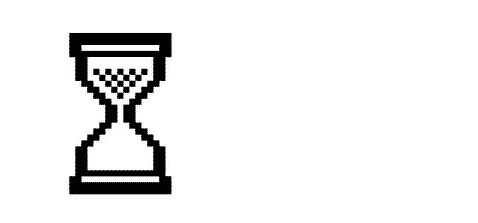